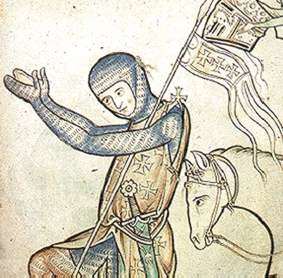 L'homme noble se propose des choses nobles, et il se maintient par des choses nobles (Esaïe 32.8)
Combattre 
pour la foi
dans une société de compromis
IEB - Guillaume Argaud
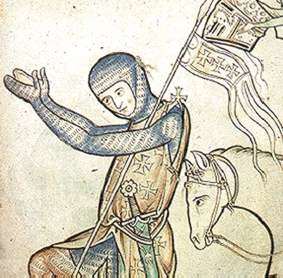 Jude et la société
dans laquelle il vit
Introduction (v1-2)
But de la lettre : j’ai été conduit à vous encourager à combattre pour la foi (v3)
Raisons : des impies se sont glissés parmi les fidèles (v4)
Une exhortation : vous rappeler des faits impies que vous connaissez bien (v5-7)
Une lucidité : Les caractères de l’impiété (v8-19)
Prendre sa place : Le comportement de la foi (v20-23)
Conclusion (v24-25)
Environ 40 ans après le Christ, l’impiété, un mal universel ?
Comprendre l’impiété en premier ?
Tout commence donc par soi ?
[Speaker Notes: Jude, frère de Jacques
se distance des apôtres (v17)]
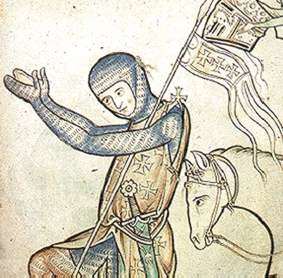 Introduction
But de l’épître
Raisons
Le rappel de l’essentiel
Les caractères de l’impiété
Le comportement de la foi
Conclusion
Réalités
des impies, 
qui dévoient [le sens de] la grâce de notre Dieu par leurs moeurs dissolues, 
et qui renient notre seul maître et seigneur, Jésus, le Christ (v4)
L’impiété ?
Grâce et dévoiement
La centralité du Christ
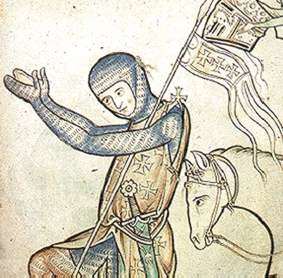 Introduction
But de l’épître
Raisons
Le rappel de l’essentiel
Les caractères de l’impiété
Le comportement de la foi
Conclusion
Se souvenir
vous rappeler
à vous qui, une fois saviez tout,
que Dieu a délivré le peuple du pays d’Egypte et a détruit ceux qui n’ont pas cru,
il a réservé pour le jugement les anges qui ont abandonné leur propre demeure,
comme exemple, Sodome et Gomorrhe qui subissent la peine d’un feu éternel (v5-7)
Délivrance et sanction connues
Les démons seront jugés
Exemple typique
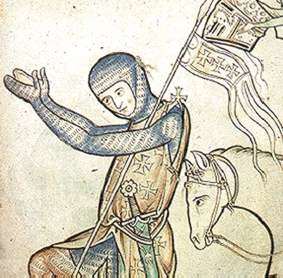 Introduction
But de l’épître
Raisons
Le rappel de l’essentiel
Les caractères de l’impiété
Le comportement de la foi
Conclusion
L’impiété
Ces rêveurs
souillent le corps
méprisent les autorités et injurient les dignités (v8-9)
injurient tout ce qu’ils ne connaissent pas
se corrompent dans tout ce qu’ils comprennent naturellement comme des bêtes sans raison (v10)
Ils ont marché dans l’erreur de Caïn, se sont abandonné à l’erreur de Balaam pour une récompense, et ont péri dans la contradiction de Coré (v11)
Ils sont des taches dans vos agapes et font... (v12-13)
Il leur est réservé le jugement (v14)
Ils disent : murmures, plaintes, convoitises, orgueilleux discours, admirent les hommes en vue de leur propre profit
Des éternels mécontents (v16)
Ceux qui provoquent des divisions (v19)
Pensent mal
Caïn et la repentance, Balaam et la cupidité, Coré et l’ambition
Si quelqu’un ne faillit pas en paroles… 
(Jc 3.2)
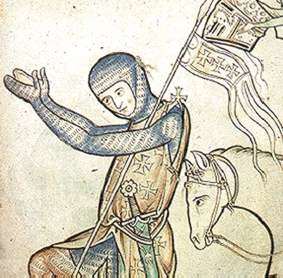 Introduction
But de l’épître
Raisons
Le rappel de l’essentiel
Les caractères de l’impiété
Le comportement de la foi
Conclusion
La foi
On a été prévenus ! Détachons-nous des autres tout en les aimant
Souvenez-vous des paroles qui ont été dites auparavant
il y aurait des moqueurs
marchant selon leur convoitise d’impiété (v17-18)
qui se séparent eux-mêmes,
des hommes psychiques, n’ayant pas l’esprit (v19)
Vous édifiant vous-mêmes sur votre très sainte foi 
priant par le Saint Esprit,
maintenez-vous dans l’amour de Dieu.
Attendez-vous à la miséricorde de notre Seigneur Jésus Christ jusqu’à la vie éternelle (v20-21)
Les uns, les autres : prenez-les en pitié, sauvez-les, avec crainte (v22-23)
En relation avec Dieu, aimés de Lui, accompagnés du Christ
Une présence utile, exprimée, adaptée
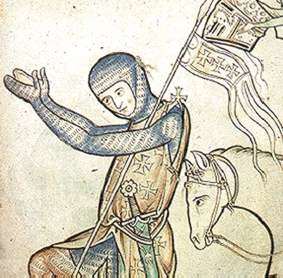 Introduction
But de l’épître
Raisons
Le rappel de l’essentiel
Les caractères de l’impiété
Le comportement de la foi
Conclusions
Conclusions
Pour vivre dans une société de compromis
Dieu a le pouvoir 
de vous garder sans que vous bronchiez 
de vous placer irréprochables devant sa gloire
avec abondance de joie
au seul Dieu, notre sauveur, par notre seigneur Jésus, le Christ
gloire, majesté, force, pouvoir
dès avant tout siècle
et maintenant et pour tous les siècles (v24-25)
Vivre pieusement
Gardés
Aboutis
Joyeux